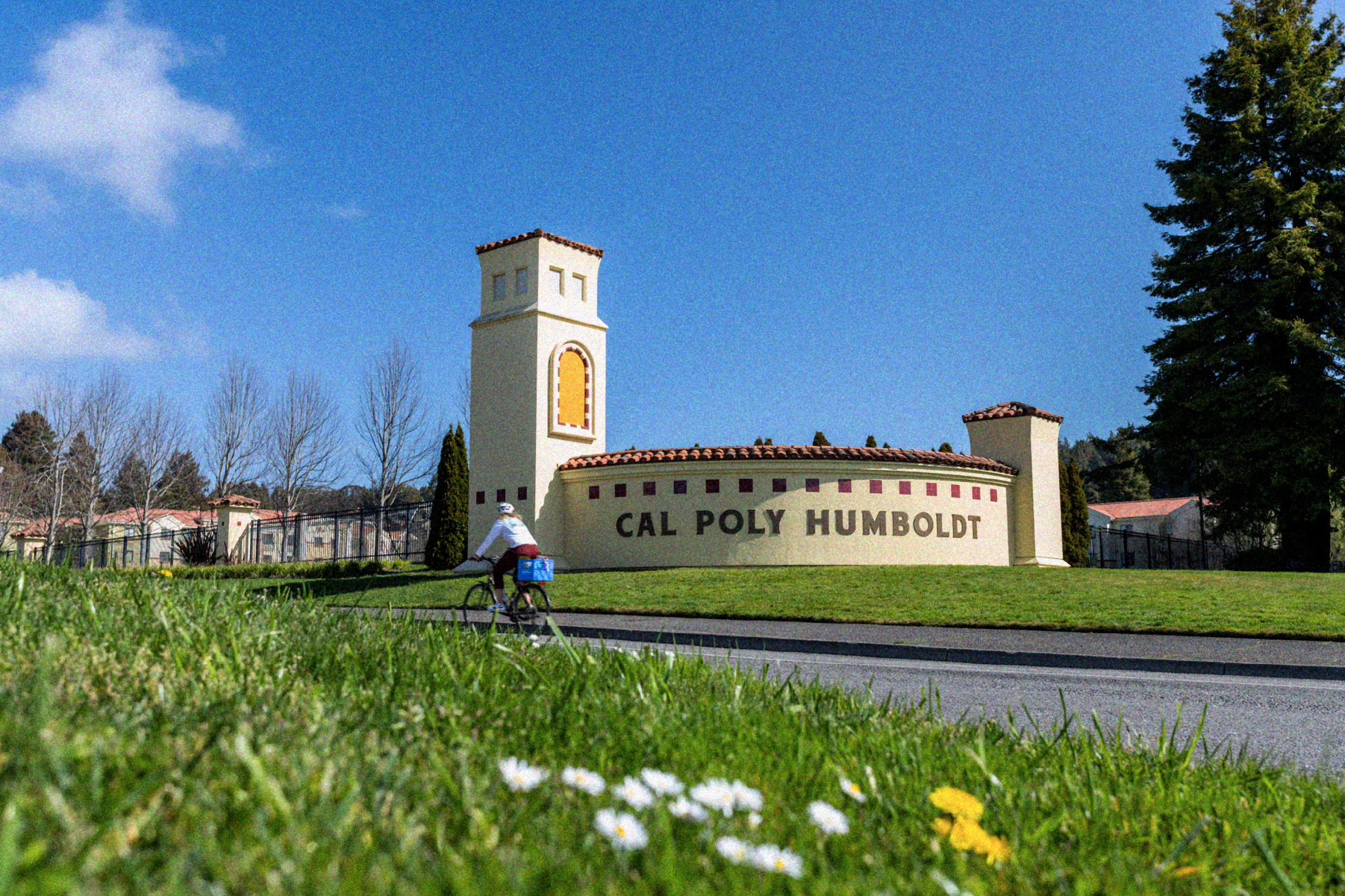 Data Science at Cal Poly Humboldt

Bethany Johnson
JMM Data Science Panel |  01/2025
Expose students to data science methods 
Encourage a sense of curiosity and connection to their place
Embrace interdisciplinary thinking and collaboration
Data for good
Goals at Cal Poly Humboldt
Technology: Jupyter Notebooks
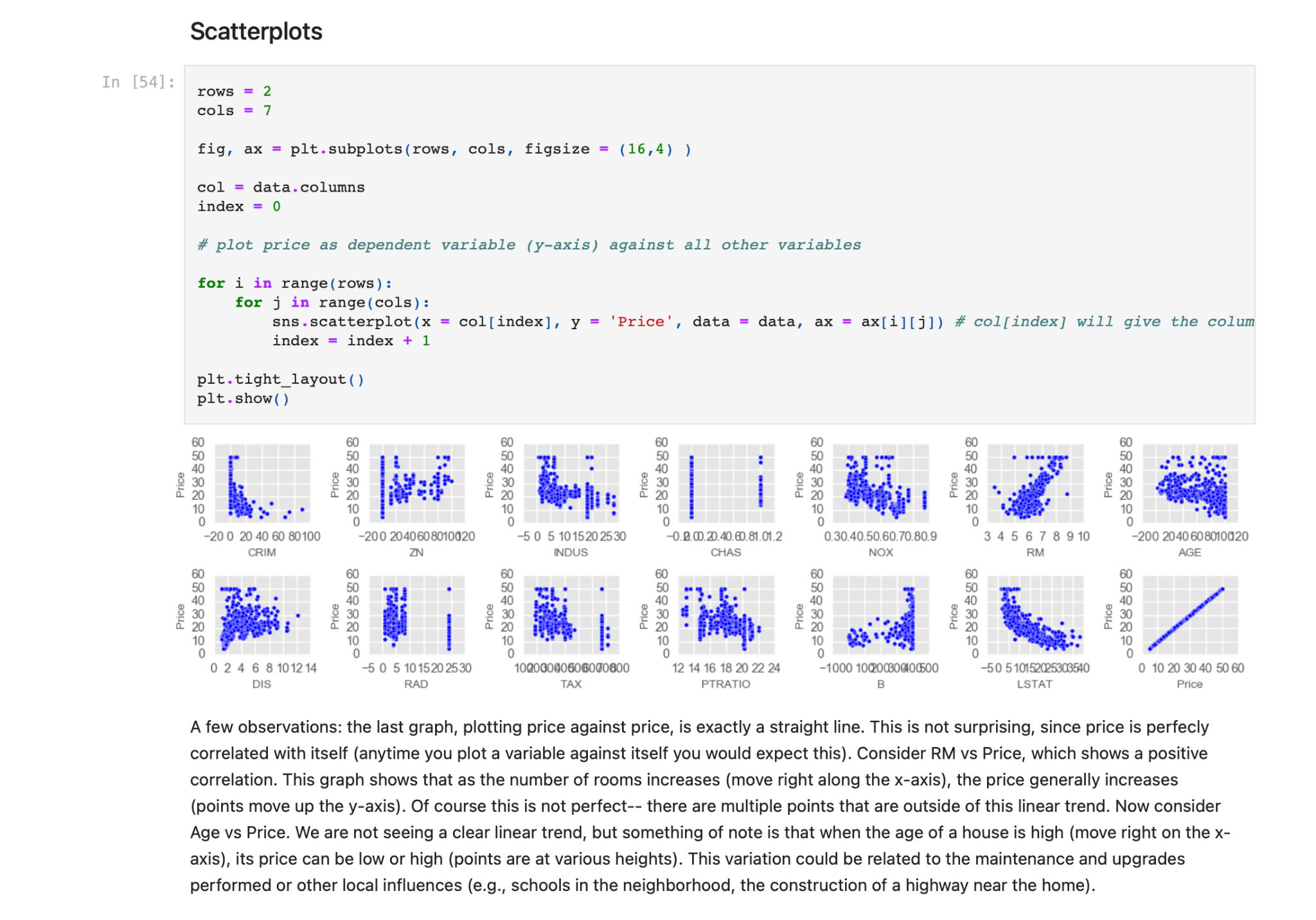 Markdown, code, visualizations in one file

Pros:
Interactive
Enables reproducibility 
Intuitive interface for new users

Cons
Can be resource intensive
Debugging
Technology: JupyterHub
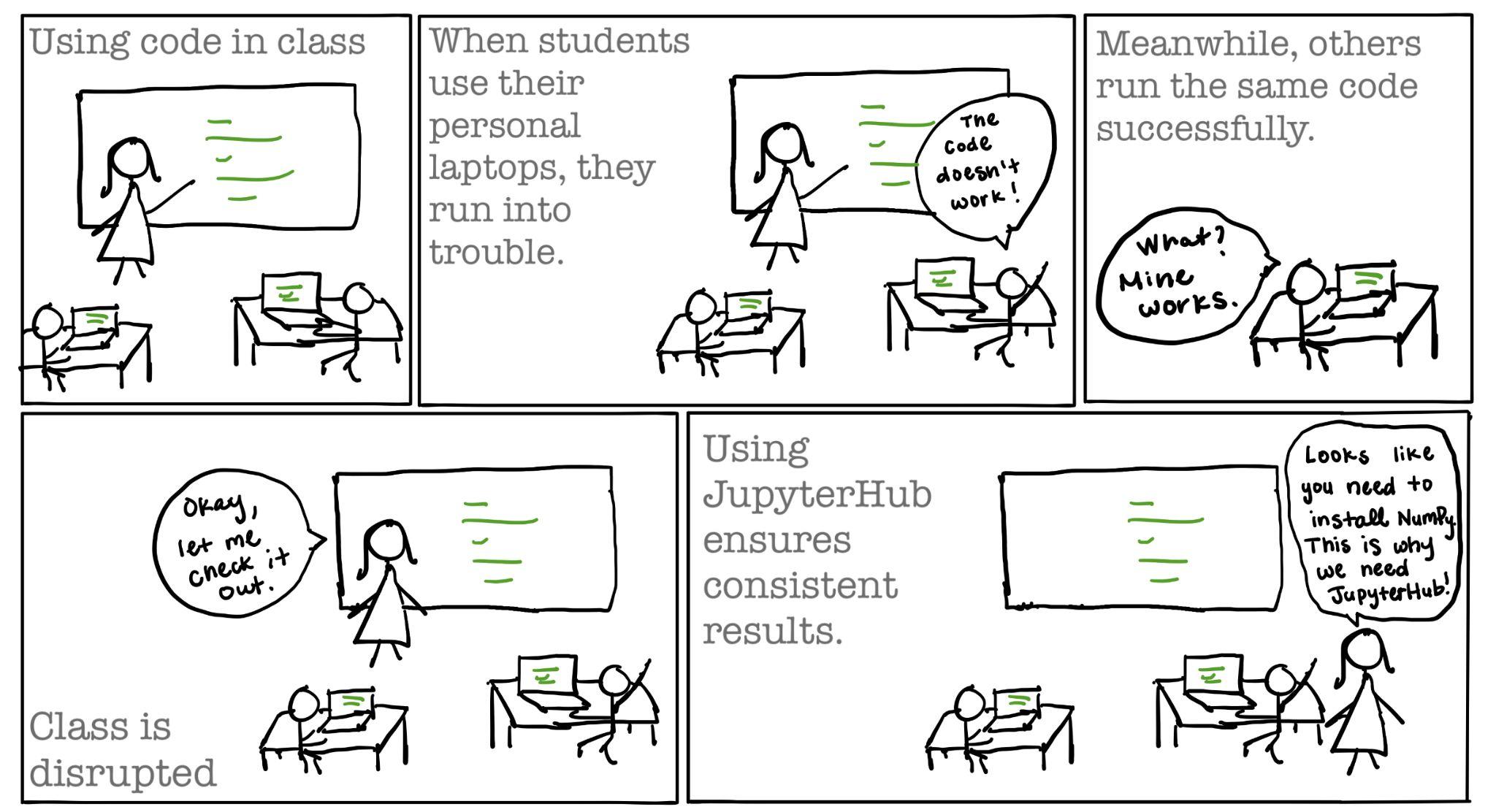 Technology: JupyterHub
Pros:
Consistency across student environments
No local installations required. Ready to go on Day 1.
Students and instructors can work from anywhere (multiple devices without GitHub)
Supports multiple programming languages
Easy distribution
Cons:
Scaling compute power up or down can be challenging
Centralized management
Technology: JupyterHub
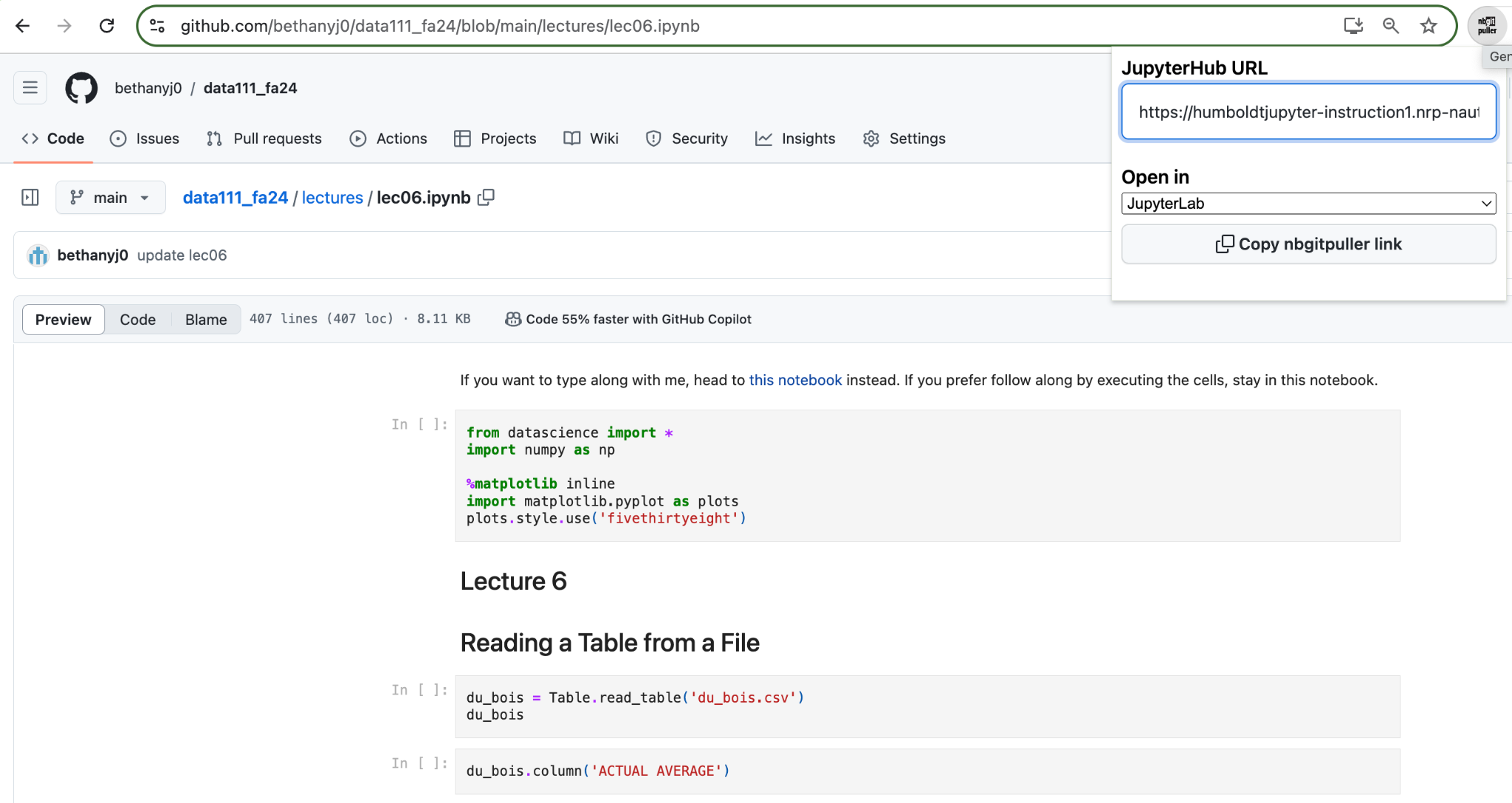 My training
Technical: Related concepts through applied math PhD research 
Instructional: National Workshop on Data Science Education
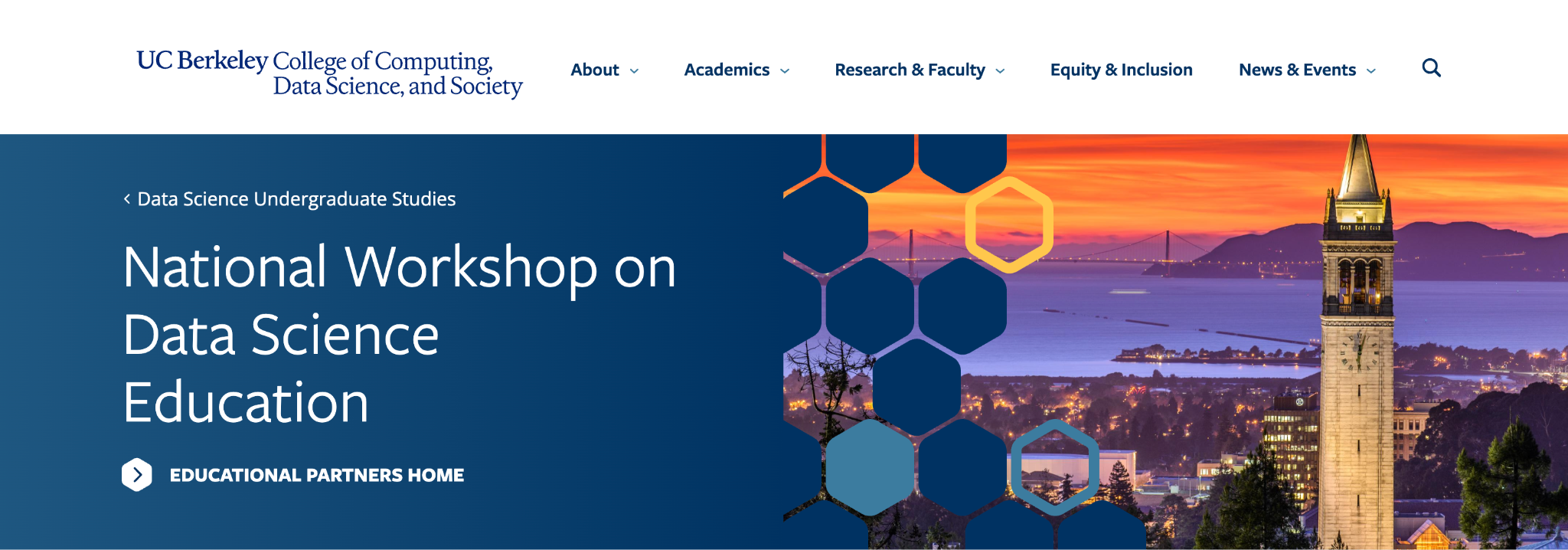 How has Cal Poly Humboldt Included Data Science?
Created new data science major
Infused existing courses with data science
First-year level STEM course
Calculus I
Data Science Major at Cal Poly Humboldt
Computational skills to extract different types and quantities of data from multiple sources and create visualizations and other data products for various audiences;
Statistical knowledge to build mathematical models and ensure the validity of data and its analysis;
Domain knowledge in one or more key areas of application to gain domain specific information from data and its analysis and to communicate insights from that data that support understanding of and solutions for critical problems within the domain;
Contemporary computer-based and data-oriented analytical skills and related ethical considerations to support a broad synthesis of knowledge including contributions from humanities, natural sciences, traditional ecological knowledges, and other foundational frameworks for understanding.
Our Major
Advisor-approved set of at least 15 units in an area of application. At least 9 units must be upper division
Data Science Capstone
Advanced Data Science Methods and Ethics
Applied Data Analysis
Machine Learning for Data Science
Students choose 1 upper division stats class
Probability and Statistics
Linear Regression
Multivariate Statistics
Sampling Design and Analysis
Modern Statistical Modeling
Advisor approved statistics course in area of application
Database Design
Data Wrangling and Visualization
Calculus II
Math, CS, or Stats
Data Science
Computer Science Foundations
Intro to Data Science
Intro to Linear Algebra
Intro to Stats for Life Sciences
Calculus I
Area of Application
Infuse Existing courses with Data Science: Example 1
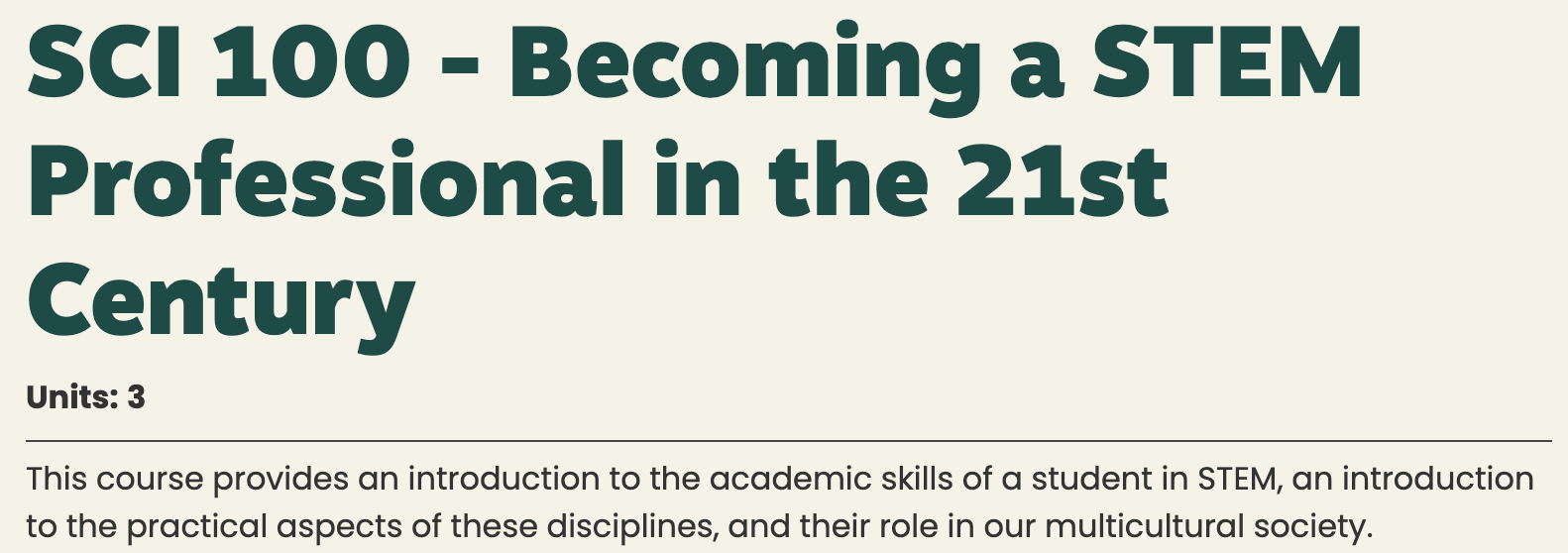 Data Science modules in first-year STEM course
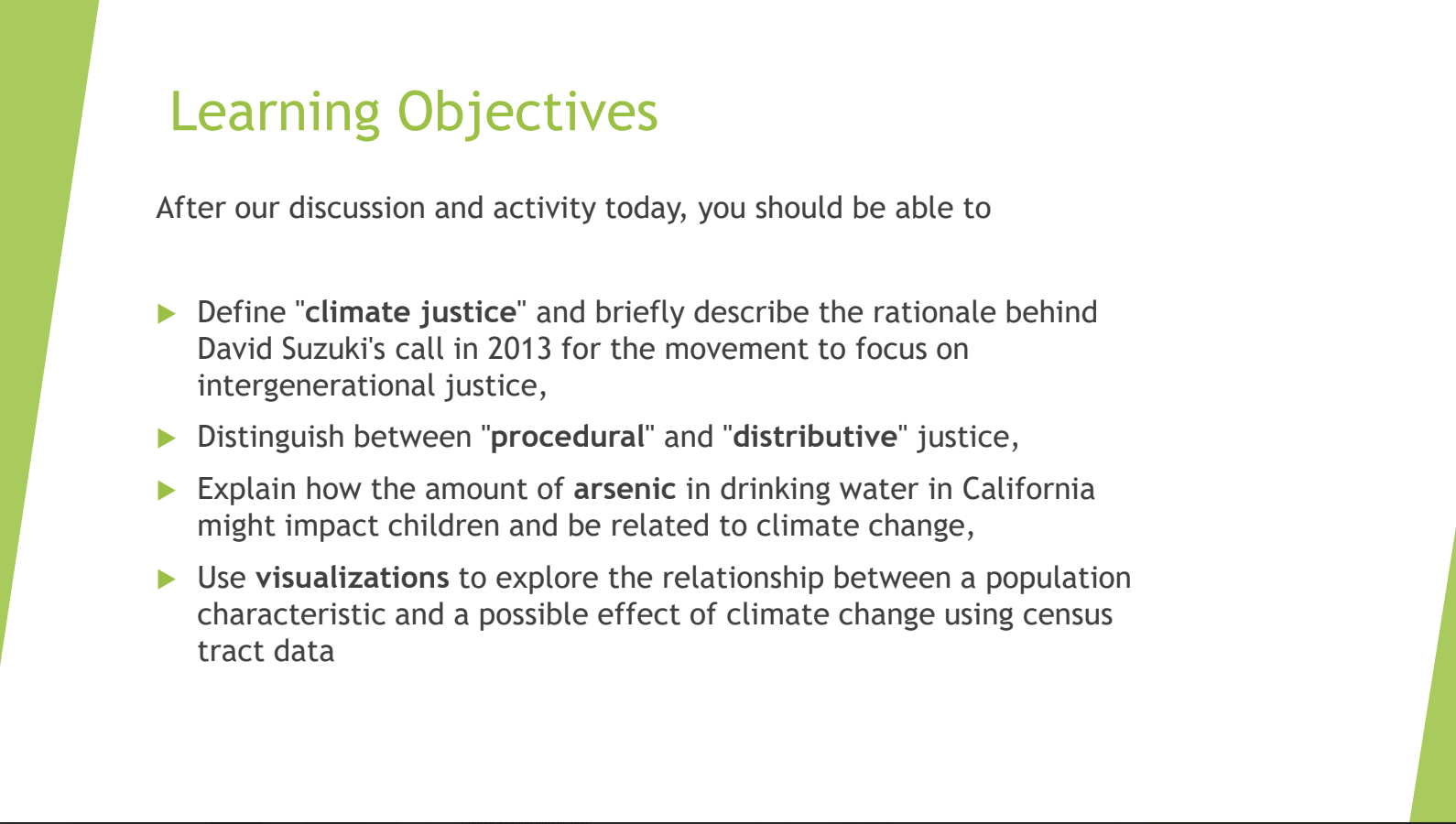 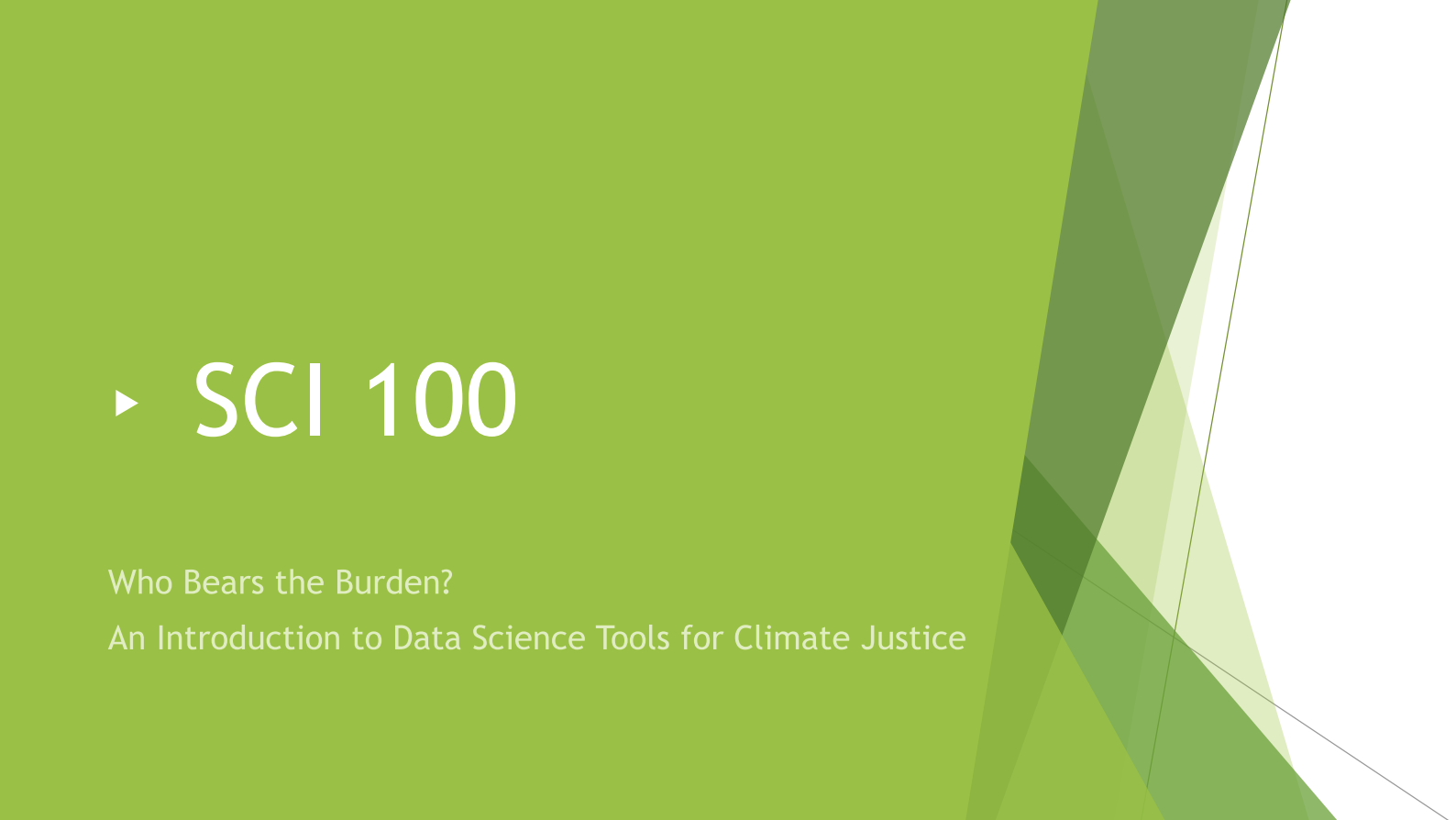 Infuse Existing courses with Data Science: Example 2
Data Projects in Calculus I
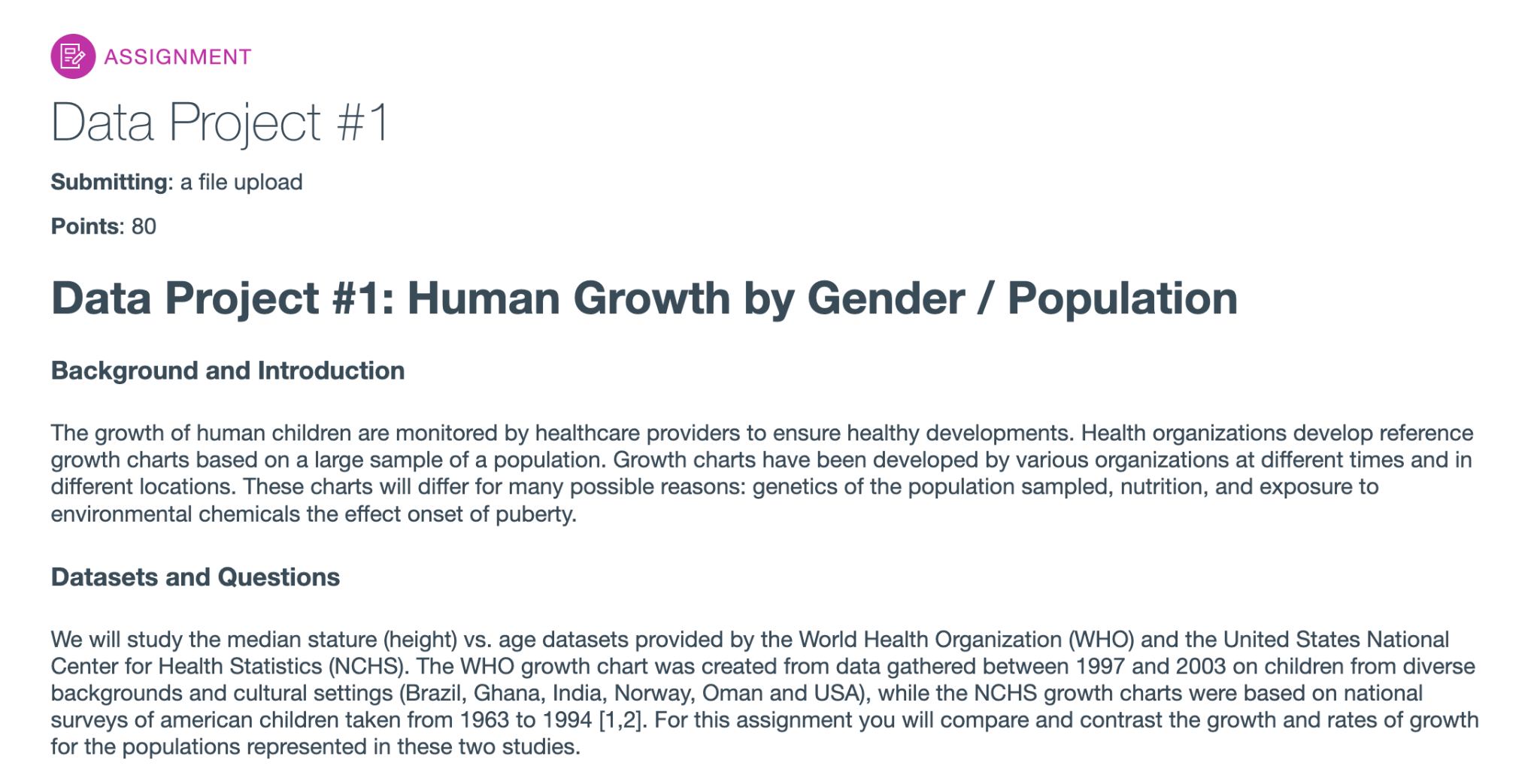 Infuse Existing courses with Data Science: Example 3
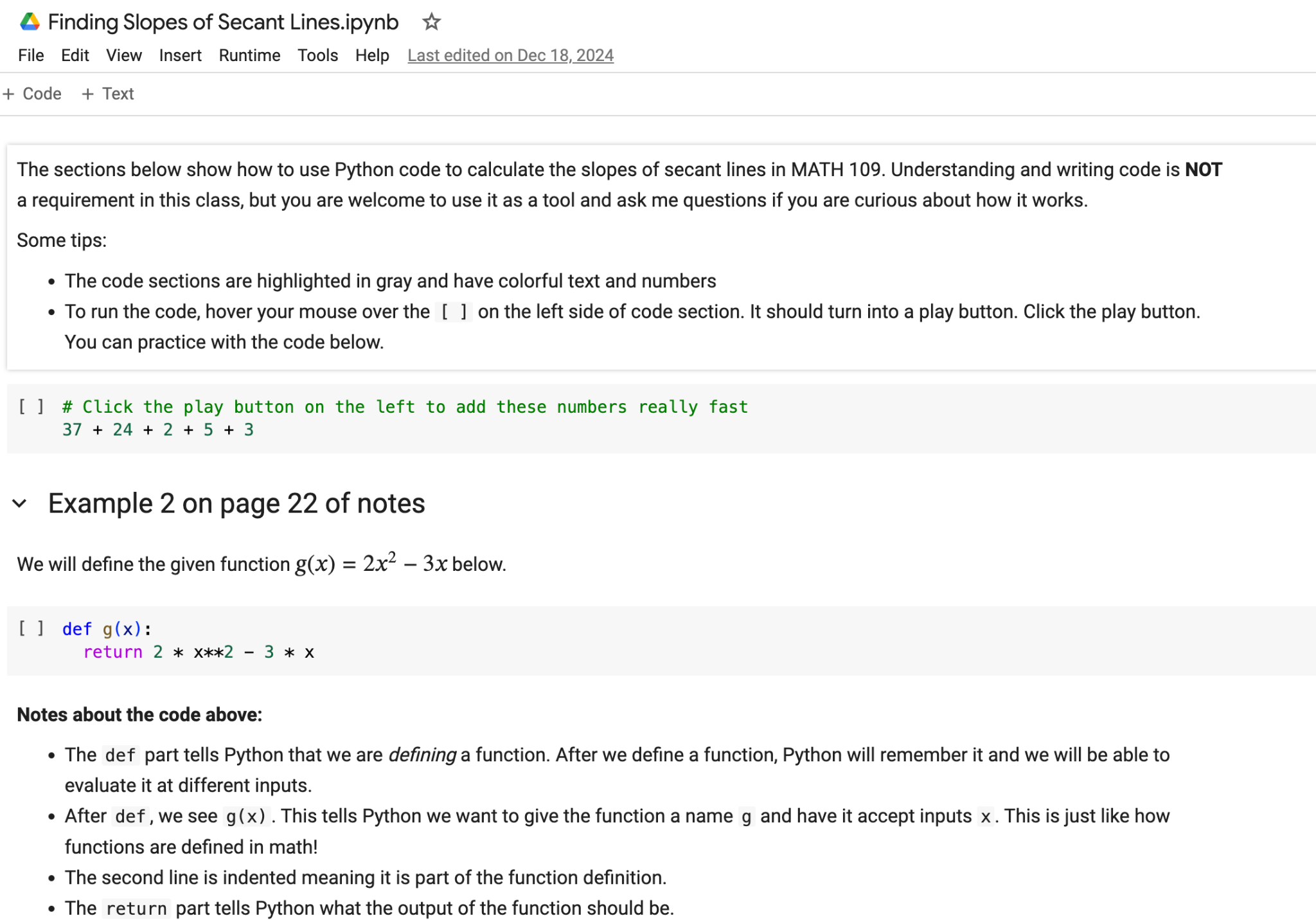 Python programming with Jupyter Notebooks in Calculus I